Un Estilo de Vida Saludable y Balanceado: ¿Es esto posible para la Mujer Profesional?
Celia J. Maxwell, M.D., FACP
DECANA ASOCIADA DE INVESTIGACIÓN 
Howard University
Washington, dc
Temas cubiertos
Manteniendo la Realidad: Datos sobre Enfermedades Cardiovasculares 
Sobre las Grasas: Lo Bueno, lo Malo y lo Feo
Es usted una Manzana o una Pera? 
Índice Glicémico
Ejercite sus opciones
El Impacto del Estrés 
Género y Estrés
Discriminación en el lugar de trabajo
La Generación Emparedado (Intermedia)
Depresión y la Generación Emparedado

Doctores, Practiquen lo que Ustedes Predican
Más del 70% de muertes en la mujer de 30 a 69 años son por las enfermedades no transmisible, de las cuales, el 25% son por enfermedades cardiovasculares. La enfermedad isquémica del corazón representa más del 30% de las muertes prematuras en mujeres.
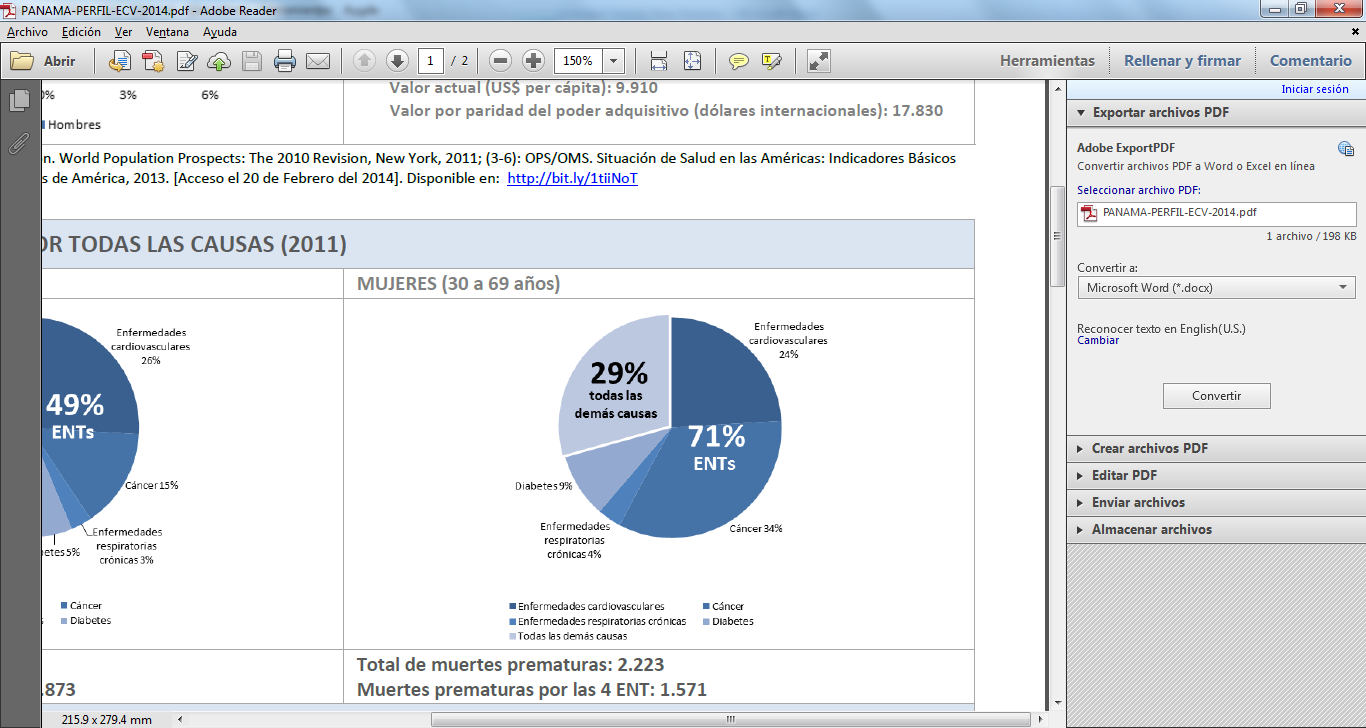 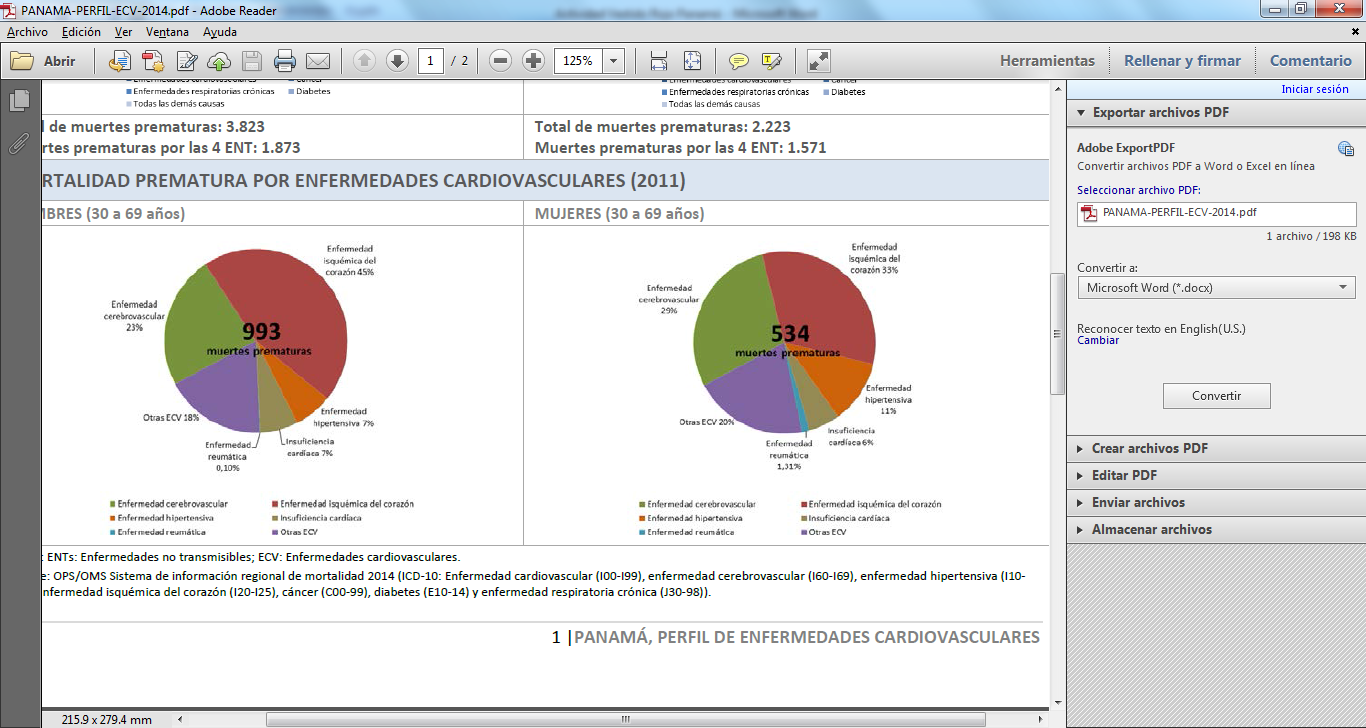 Manteniendo la Realidad: Datos sobre Enfermedad Cardiovascular (ECV) Enfermedad Cardiovascular en la Mujer Latinoamericana
ECV causa principal de muerte e incapacidad de adultos en Latinoamérica. Mujeres más afectadas que por todos los tipos de cáncer
Las estadísticas muestran que en  las mujeres↑ la tasa de mortalidad por enfermedad cerebro-vascular que por enfermedad coronaria
Preocupación por↑ tasas de Obesidad y Diabetes Tipo 2 en mujeres
Factores de riesgo incluyen el consumo de tabaco, la Hipertensión, Diabetes, Obesidad y  Sedentarismo



   M.E.Tejero ;Instituto Nacional de Medicina Genomica.  Nutrición,Metabolismo & ECV(2010) 20, 405-11

Nutrition, Metabolism & Cardiovascular Diseases (2010) 20, 405-411
Enfermedad Cardiovascular en Mujeres Latinoamericanas
Nutrition, Metabolism & Cardiovascular Diseases (2010) 20, 405-411
Sobre las Grasas: Lo Bueno, lo Malo y lo Feo
Lo Bueno: incluye ácidos grasos mono y poli insaturados. Estos disminuyen el Colesterol Total.  (Ej.  Aguacate, nueces, aceite vegetal y del pescado)
Lo Malo: ácidos grasos saturados que contribuyen al riesgo de enfermedad cardíaca al aumentar los niveles de colesterol total (comidas fritas, mantequilla, cremas, etc.)
Lo Feo: Grasas Trans^ que aumentan el LDL y disminuyen el HDL (donuts, galletas dulces y saladas)


*Estos perfiles habrían de establecerse en referencia a las cantidades de grasa, de ácidos grasos saturados, de azúcares y sales o sodio presente en los alimentos.
^Las grasas trans resultantes de los aceites parcialmente hidrogenados no tienen ningún valor nutritivo intrínseco.
¿Eres una Manzana o una Pera?
Pera o Manzana
Studies show that women with high central fat (apples) and low peripheral fat had the most severe problems with cholesterol and blood sugar metabolism and the most atherosclerosis

Hormones from peripheral fat (pears) may enhance insulin sensitivity and improve glucose status

Measure your waist. 
If over 31 inches slight health risk
If over 35 inches very increased health risk
Índice Glicémico : “Ve por lo bajo”
El índice Glicémico (IG) es una medida que se realiza sobre los alimentos que contienen carbohidratos y su impacto en nuestro azúcar en la sangre. La IG es una forma relativamente nueva de analizar los alimentos.
Índice Glicémico continuación…
Índice Glicémico continuación…
Índice Glicémico continuación…
Evite la Distorsión de Porciones
Ejercite sus Opciones
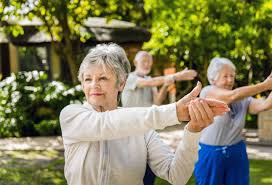 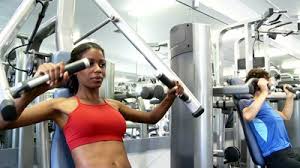 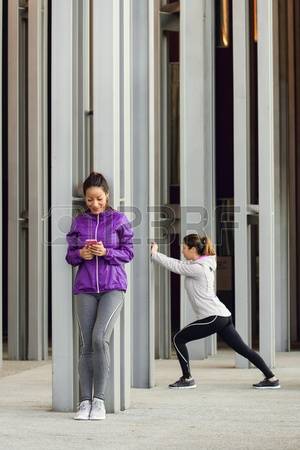 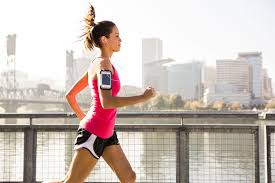 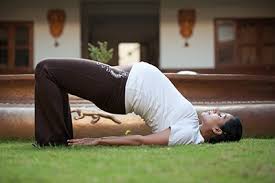 No dejes que tu Corazón se llene de Humo(No Fumar)
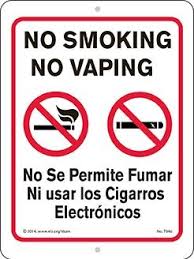 Generación Emparedado (Intermedia)
Encuesta realizada por la Asociación Americana de Psicología (APA por sus siglas en inglés)
Mujeres entre los 35 y 54 años de edad, se sienten más estresadas que las de cualquier otro grupo de edad, a medida que balancean  su delicadeza cuidando a niños en crecimiento y padres que van envejeciendo*
Cerca del 40%  de las mujeres en ese rango de edad reportan estrés extremo, comparado con aquellas entre los 18 y 34 años 
Esto puede aumentar el riesgo de depresión








*Algunas  mujeres pertenecen a la "generación intermedia", o “generación de los emparedados” manteniendo hijos que van a la universidad y a sus propios padres, al mismo tiempo.
Impacto del Estrés
Los hombres y las mujeres reportan diferente reacción ante el estrés
Las Mujeres son más propensas a reportar síntomas físicos (dolores de cabeza, deseos de llorar o indigestión). Adicionalmente, en comparación con los hombres, son más propensas a reportar sus niveles de estrés cuando van en aumento
Al comparar a las mujeres, las casadas reportan un mayor nivel de estrés que las solteras
Mientras que casi la mitad (49%) de las mujeres encuestadas declararon haber estado despiertas por la noche en el último mes debido al estrés, el 75% calificó el dormir suficiente como extremadamente importante
Las causas más comunes de estrés en mujeres son dinero y la economía

APA 2010
Discriminación en el Lugar de Trabajo(Directa o Indirecta)
Hay numerosos ejemplos: 
Pero entre los más constantes en muchas industrias que incluyen el sector salud, los hombres a menudo se les paga más que las mujeres por hacer el mismo trabajo.
Doctores, Practiquen lo que Ustedes Predican
Hay un dicho que dice “Haz lo que te digo, no lo que hago”; esto no suele verse bien cuando lo dicen los padres, los políticos o los doctores
Estudios demuestran que los pacientes tratados por enfermeras o doctores que están sobrepeso, estresados o que fuman, piensan que si el profesional no ha podido lograrlo, mucho menos podrán hacerlo ellos mismos.
Es preocupante que hoy en día,  6 de cada 10médicos o enfermeras están sobrepeso u obesos,  aproximando las cifras de la población general
Hay evidencias que muestran que la manera que el profesional de la salud se ve, se siente o se comporta, afecta la manera en que estos tratan y orientan al paciente. Así que muchos fallan en promocionar comportamientos saludables entre sus pacientes si son ellos mismos un pobre modelo a seguir. Sin embargo,  lo contrario también es cierto.  
“El Ejemplo no es el tema principal para influenciar a otras personas…es lo único” 
The Atlantic   Christine Russell June 12, 2012
12 Pasos Simples a un Corazon Saludable
1.Cuidese Usted Mismo
2. Duerma lo Suficiente
3. Mida su linea de la cintura (peso y talla)
4. Lea las etiquetas nutricionales
5. Dele poder a su mente
6. Desayune siempre
7.Copnozca los indices glicemicos
8. Coma sus ensaladas y use su tenedor
9. Aumente su ingesta de fibra
10. Coma sus nueces, acidos y especias
11. Ejercitese
12. Cepille sus dientes
¿Preguntas?
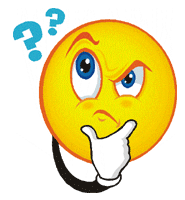